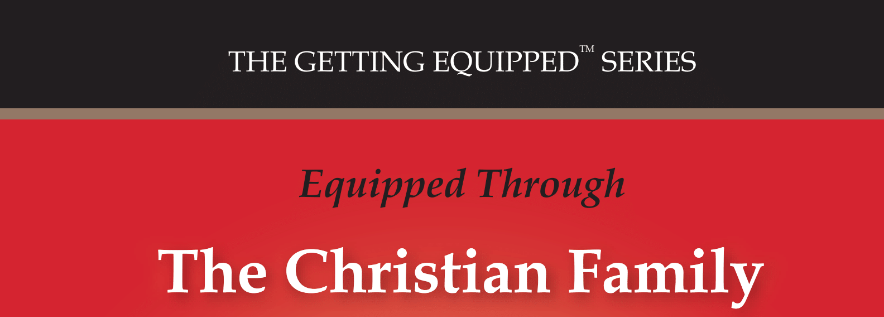 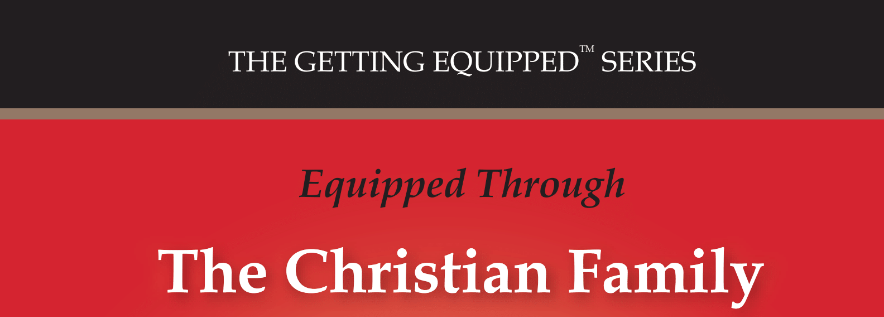 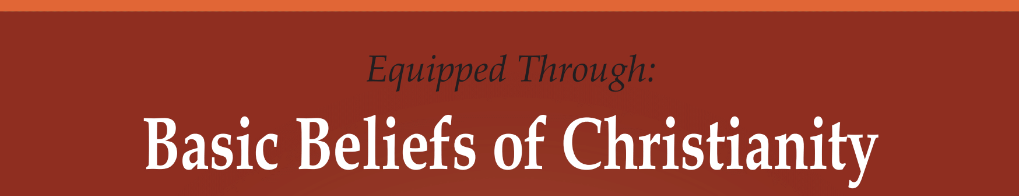 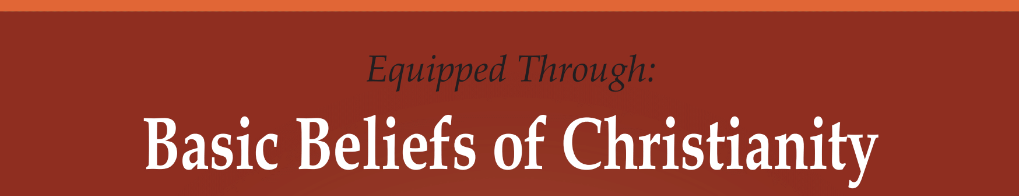 Lesson- 1
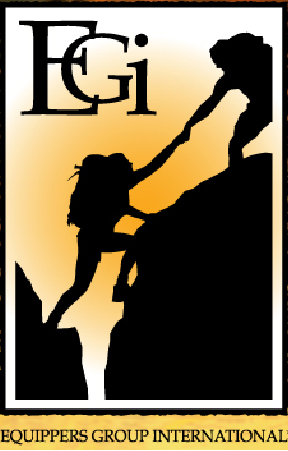 The Bible
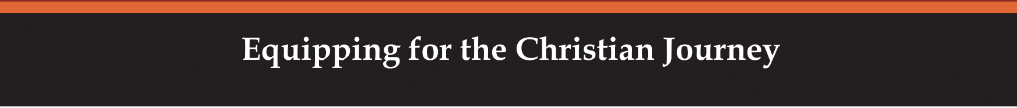 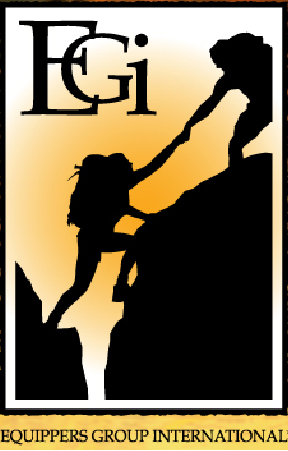 The Bible
OBJECTIVES OF THE LESSON
1.  To believe that the Bible is the Word of God
2.  To understand the purpose of the Bible
To understand the Bible’s benefit to man
Commit to read the Bible daily as a result of this study.

DISCUSSION QUESTIONS AT END
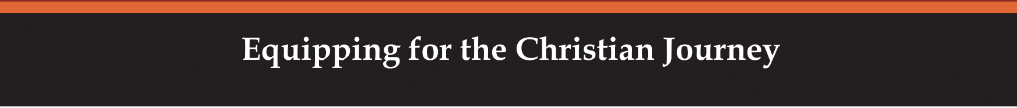 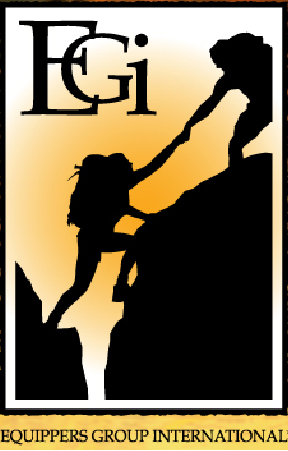 The Bible
KEY VERSE
All Scripture is God-breathed and is useful for teaching, rebuking, correcting and training in righteousness.

2 Timothy 3:16
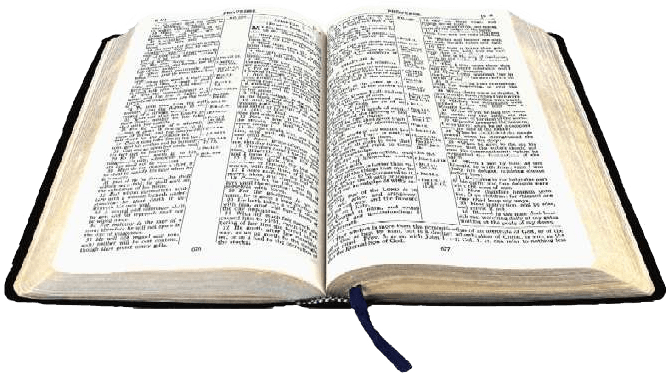 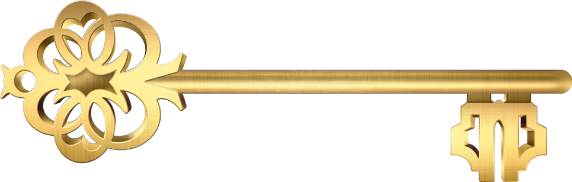 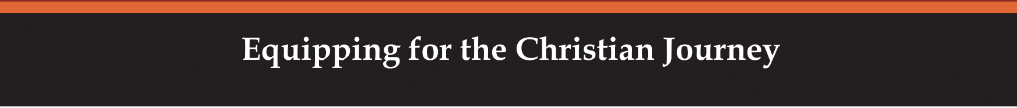 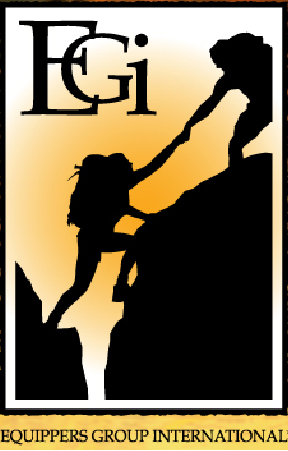 The Bible
The Bible is like no other book
God’s words are compiled into what we know as “the Bible” from the Greek word biblos meaning “a book.” It is God’s love letter to people. 
The Bible is also called “Scripture,” “Word of God,” “the law,” “statutes,” or “precepts.”
Reading the Bible reveals to us God’s thoughts, plans, and promises.
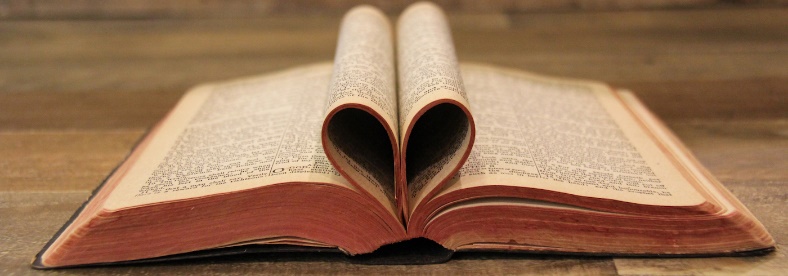 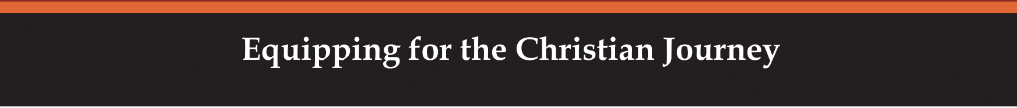 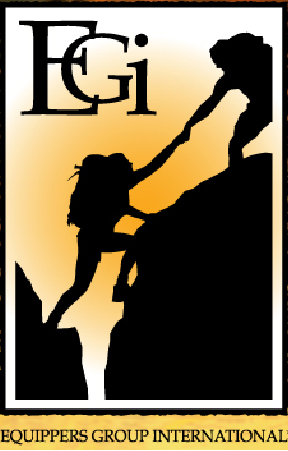 The Bible
The method in which the Scriptures were written
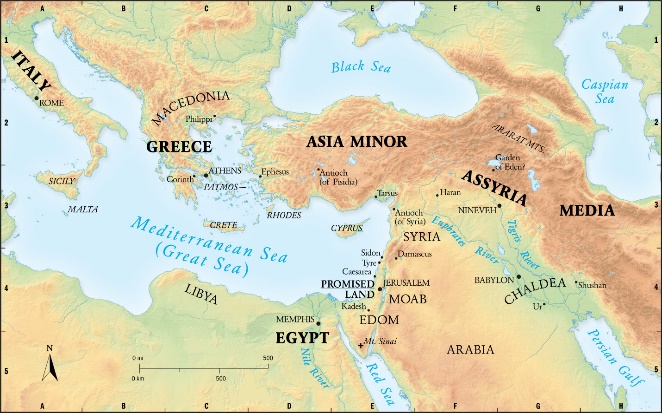 The Bible was written by men but inspired by the Holy Spirit of God. The authors came from all walks of life: kings, fishermen, poets, philosophers, peasants, physicians, shepherds, statesmen, scholars and farmers.
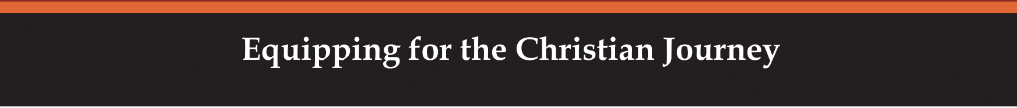 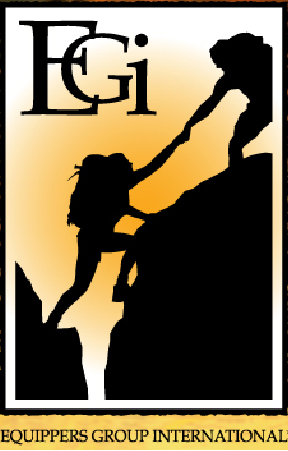 The Bible
The Bible’s unified message
The miracle is that the Bible has a unified message even though it was written over a huge span of years by people of different cultures and diversities.
The message is that God loves people and wants a relationship with them. This is accomplished through Jesus Christ, the Son of God, who came to earth to save sinful people. This message is consistent throughout the Bible—from Genesis to Revelation.
Enemies have tried to destroy the Bible, Satan has tried to defeat the Scriptures, but they have survived.
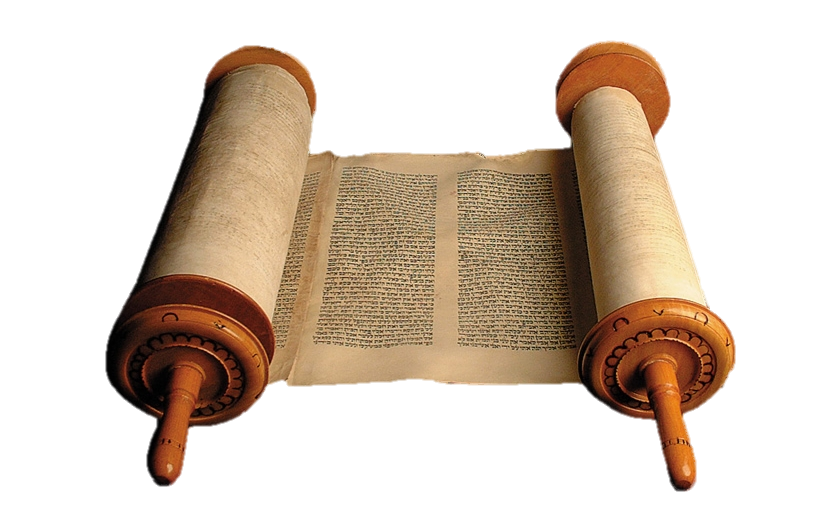 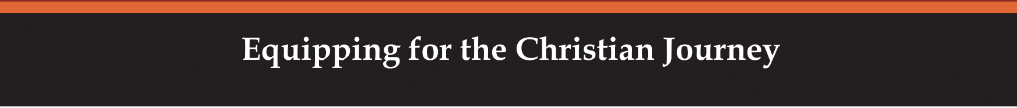 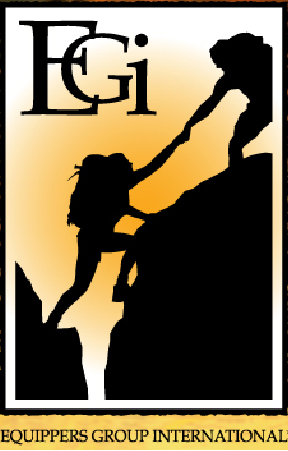 The Bible
The Bible’s popularity
It has been printed more than any other book ever written.
It is translated into more languages than any other book.
It has sold the most copies.
It is read more than any other book on earth.
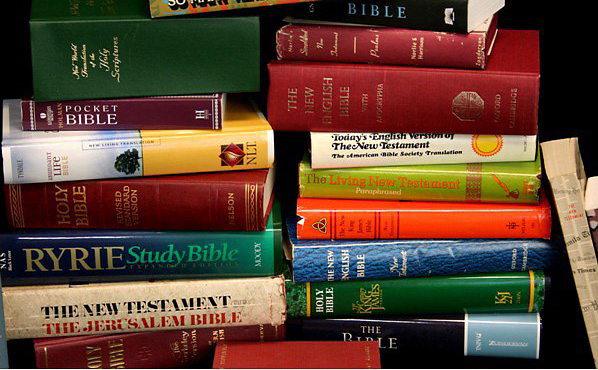 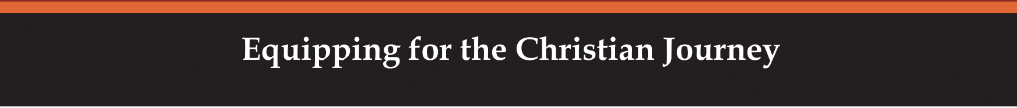 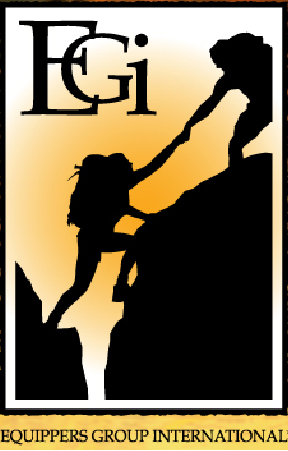 The Bible
The Bible changes lives and answers questions
The Bible has changed the lives of all who read it with a heart to understand God. It continues to change lives today by answering the major questions of life. The Bible is the source of all spiritual truth.
Where will I go when I die?
Where did I come from?
Why am I here?
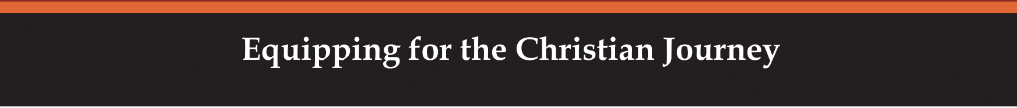 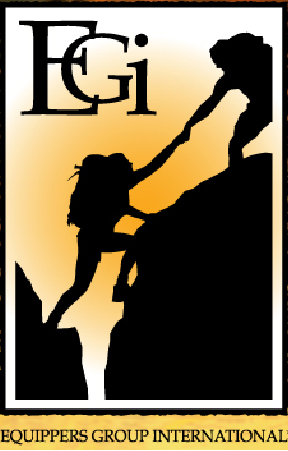 The Bible
How is the Bible organized?
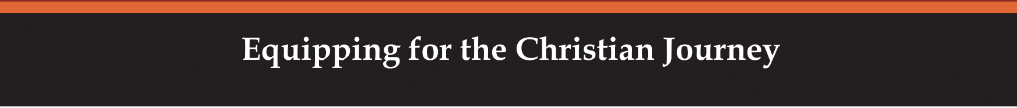 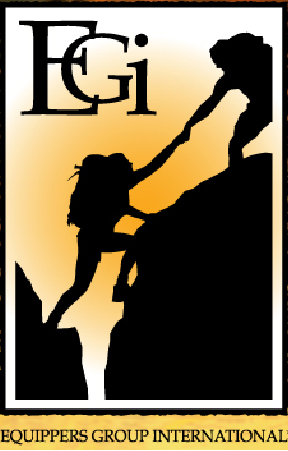 The Bible
The Bible: categorized by type of literature
Old Testament (39 books)
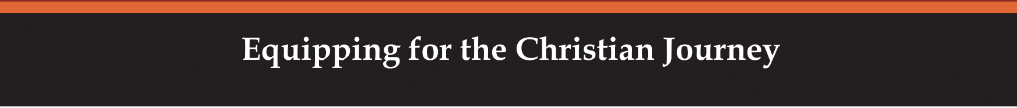 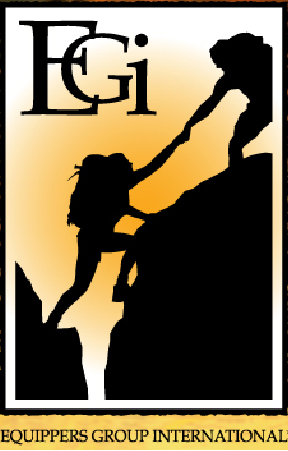 The Bible
The Bible: categorized by type of literature
New Testament (27 books)
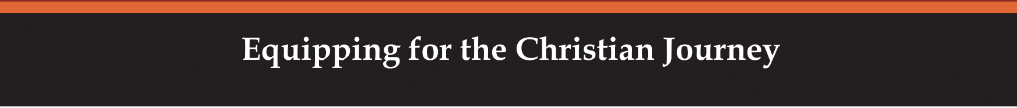 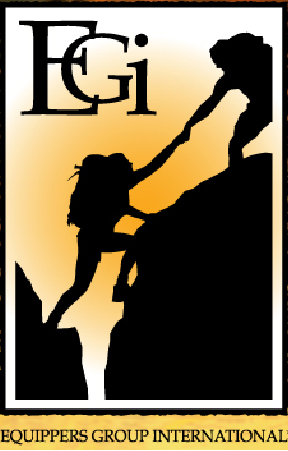 The Bible
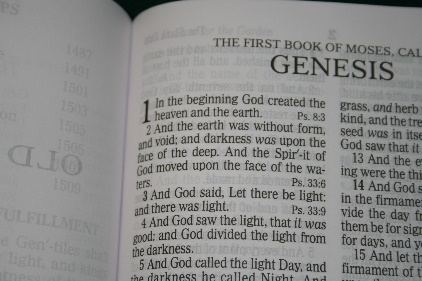 Scripture references
The index (list of books) in the front of the Bible give the page number for the part you with you study. Translators organized the text as follows: Books—Chapters within the book—Verses within the chapter.
Scripture references are written in the following order: Name of the book, chapter number followed by “:” and then verse(s).
Note: Occasionally, Scripture passages in a lesson may skip a verses or verses. In this case, “…” will indicate the skipped text.
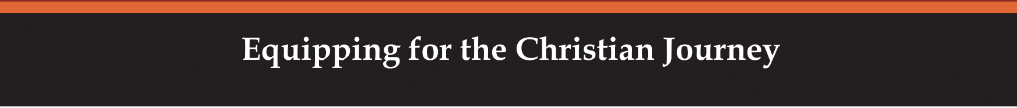 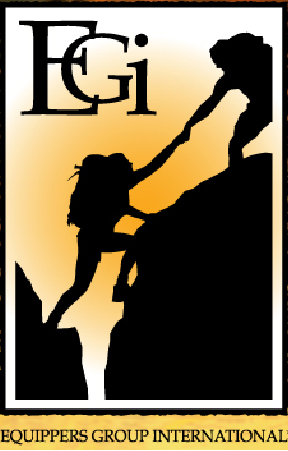 The Bible
Abbreviations of Bible Books
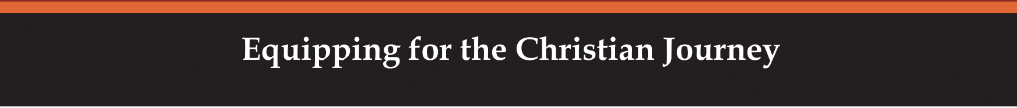 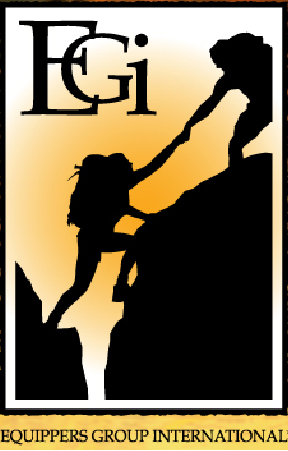 The Bible
What the Bible says about itself
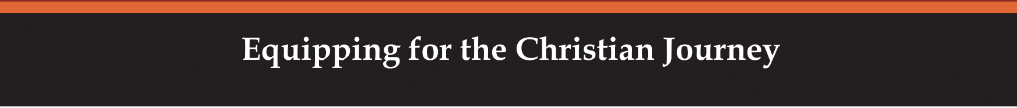 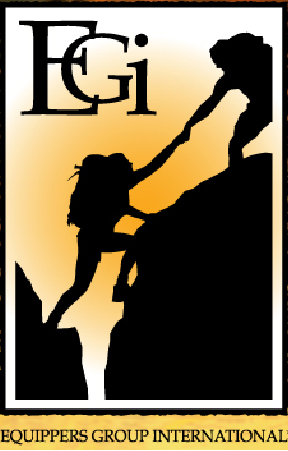 The Bible
The Bible’s benefit to mankind
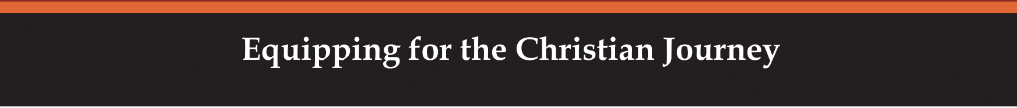 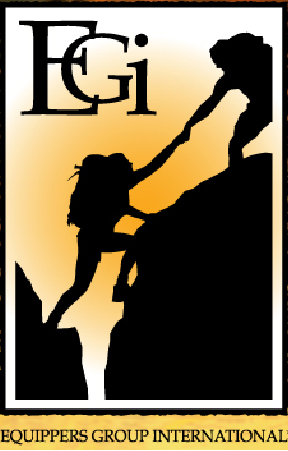 The Bible
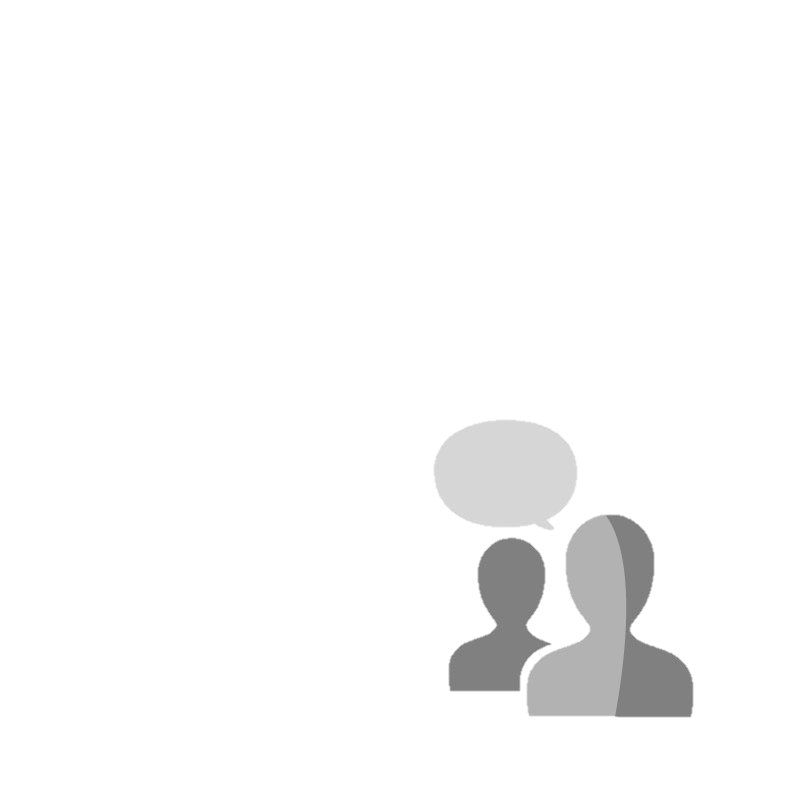 DISCUSSION
QUESTIONS
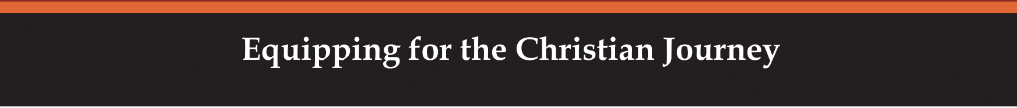 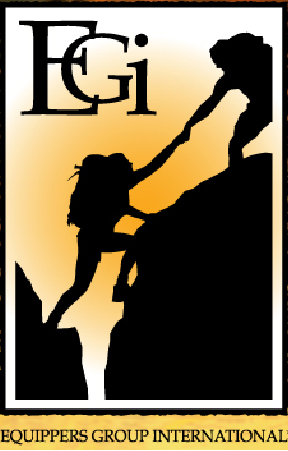 The Bible
How does God’s Word benefit your life?

How do you know that the Bible is inspired by God?

Explain how the Bible is relevant today.
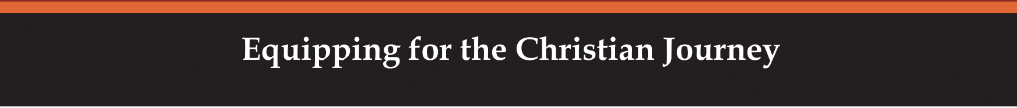 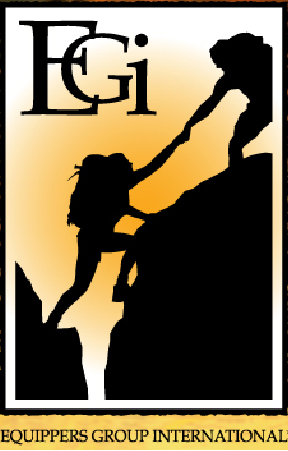 The Bible
APPLICATION
Memorize 2 Timothy 3:16.
Look at your Bible. Notice how the books, chapters and verses are arranged. Count how many books are in the Old Testament and the New Testament.
Read in your Bible the “See also” Scripture references shown in Tables 1.3 and 1.4.
Be prepared to share how the Word of God helped you this week.
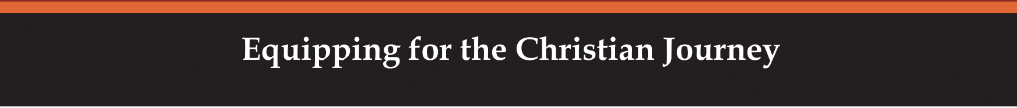 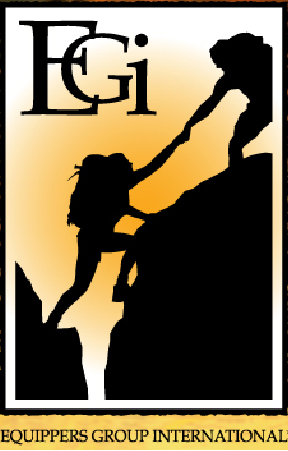 The Bible
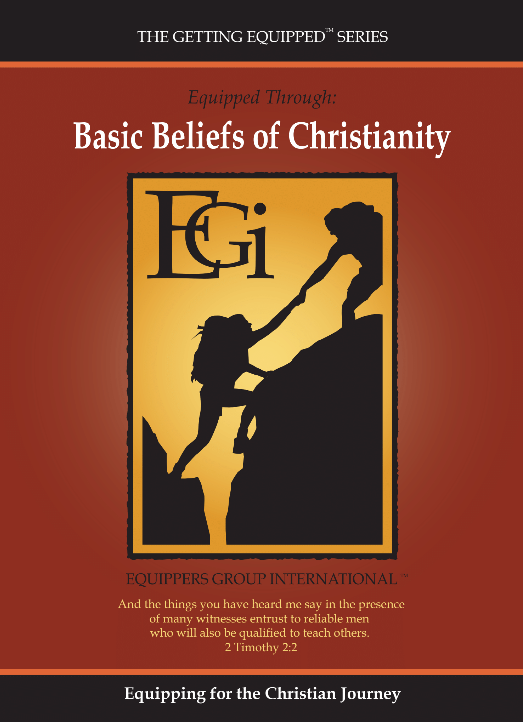 Contact: Info@Equippersgroup.org